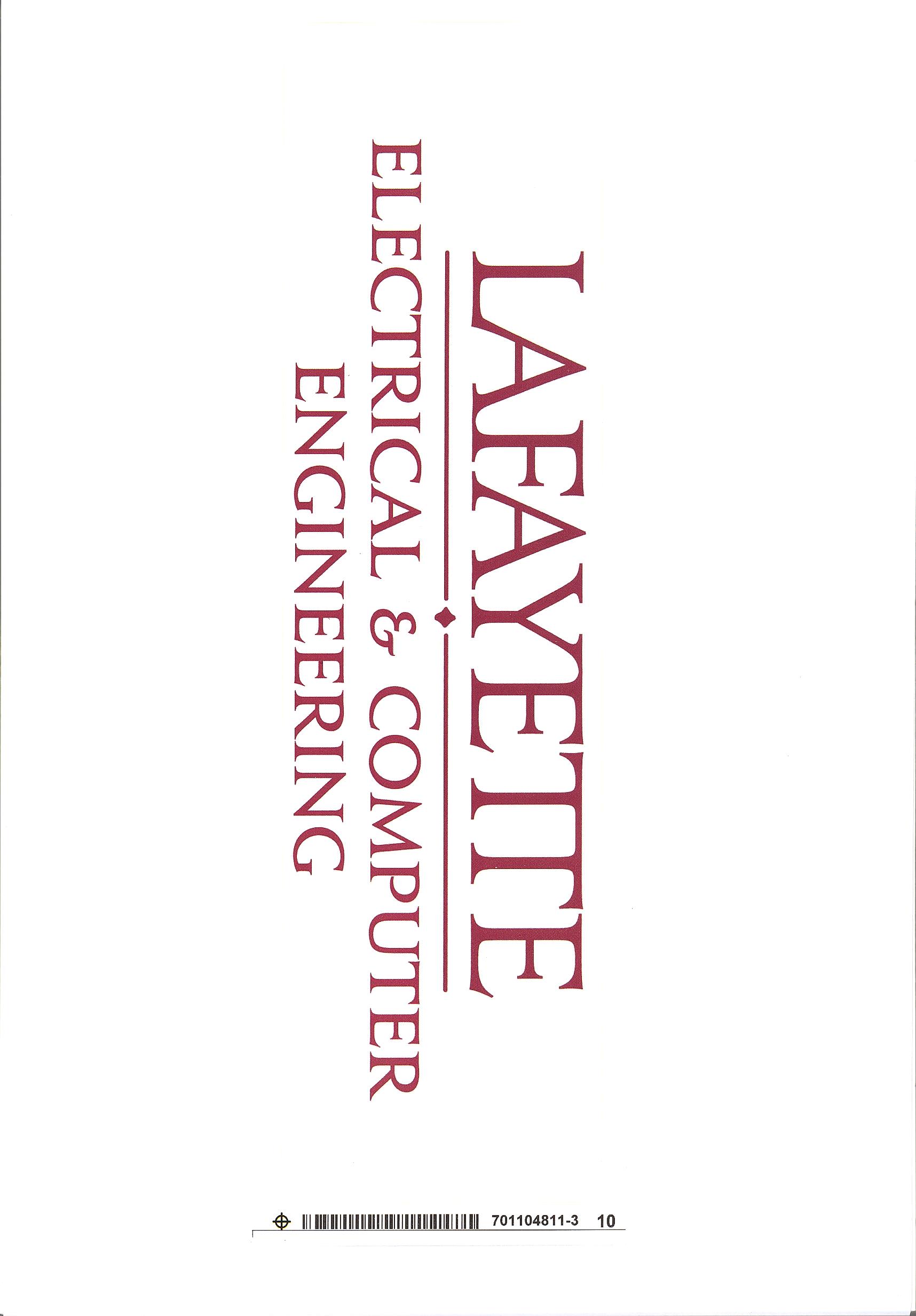 Formula Electric Vehicle 
ECE 492 - Spring 2017
Tractive System Interface
Project Website:
sites.lafayette.edu/ece492-sp17

Engineers: 
Jack Plumb, Adam Ness, Christer Hoeflinger
Functionality

The system is designed to facilitate a number of other functions based upon rules described by FSAE. 


This included:
Throttle Plausibility
Brake Interface
Voltage Measurement
Current Measurement
Motor Controller Interface
Drive State
Insulation Monitoring Device (IMD)
Enclosure

Enclosure designed to neatly house entire subsystem
Electric insulation necessary to ensure safe operation
Panels fabricated to allow for changes to design
Overview

The overall goal of the Tractive System Interface is to safely connect high voltage from the packs to the motor controller.
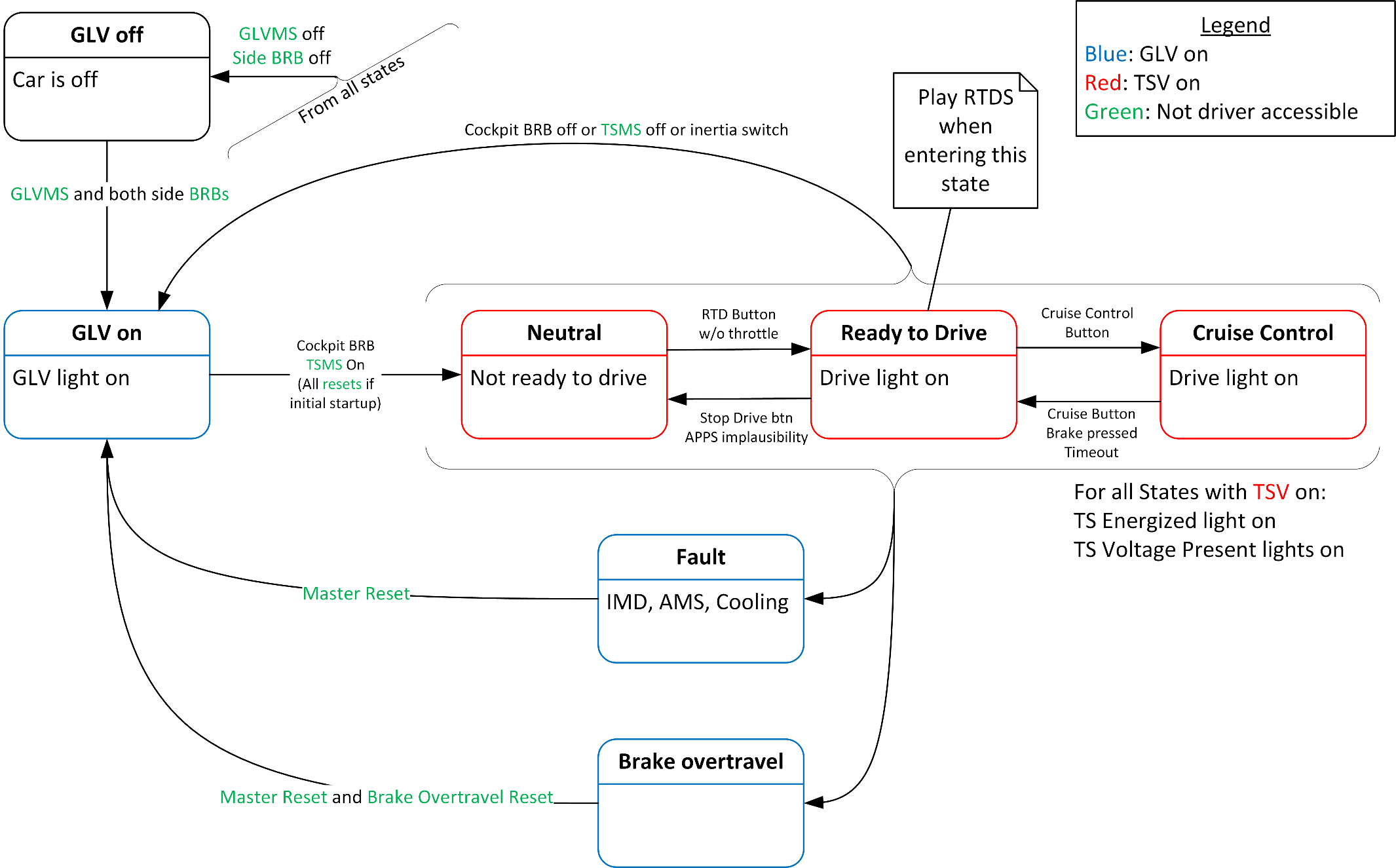 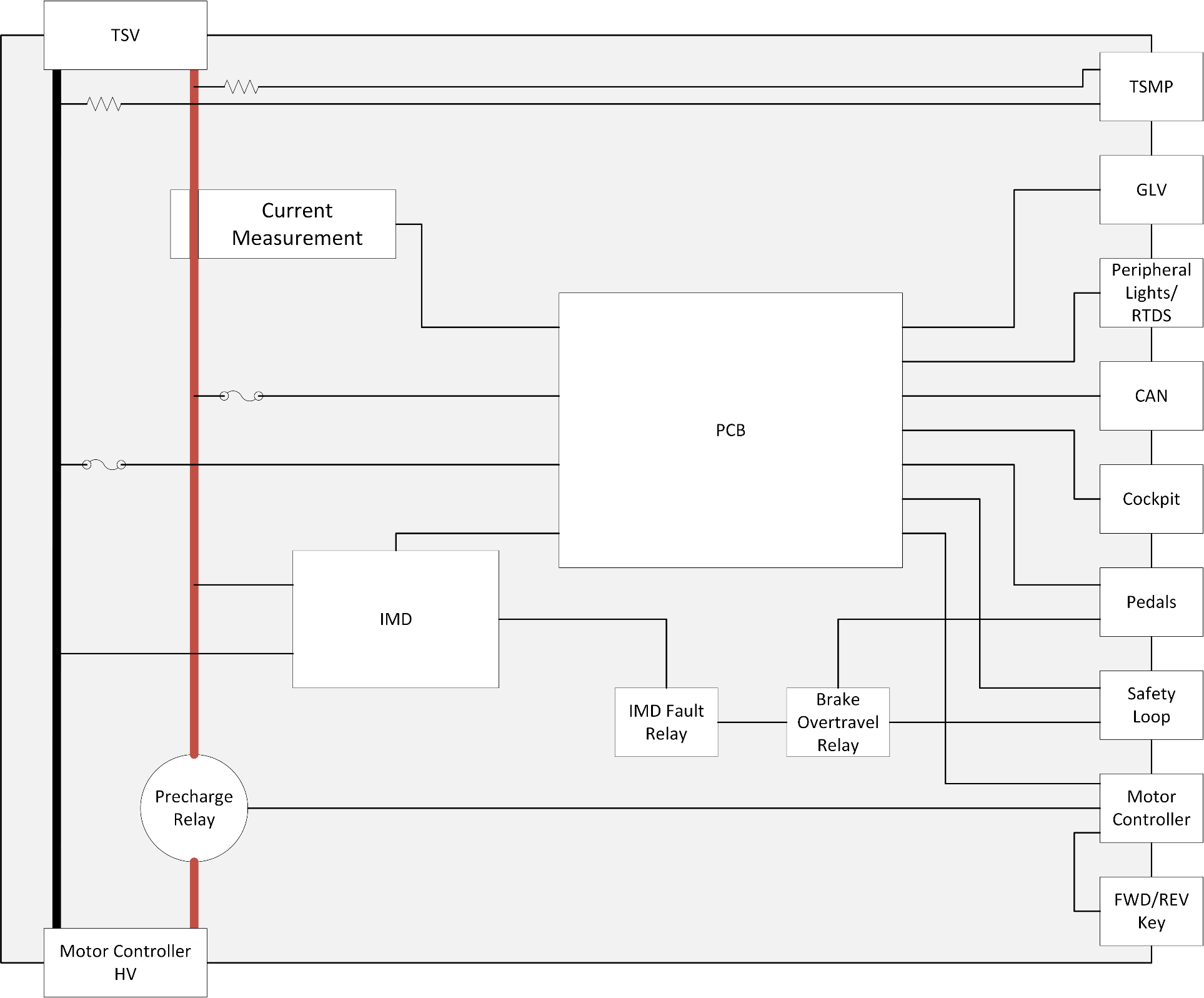 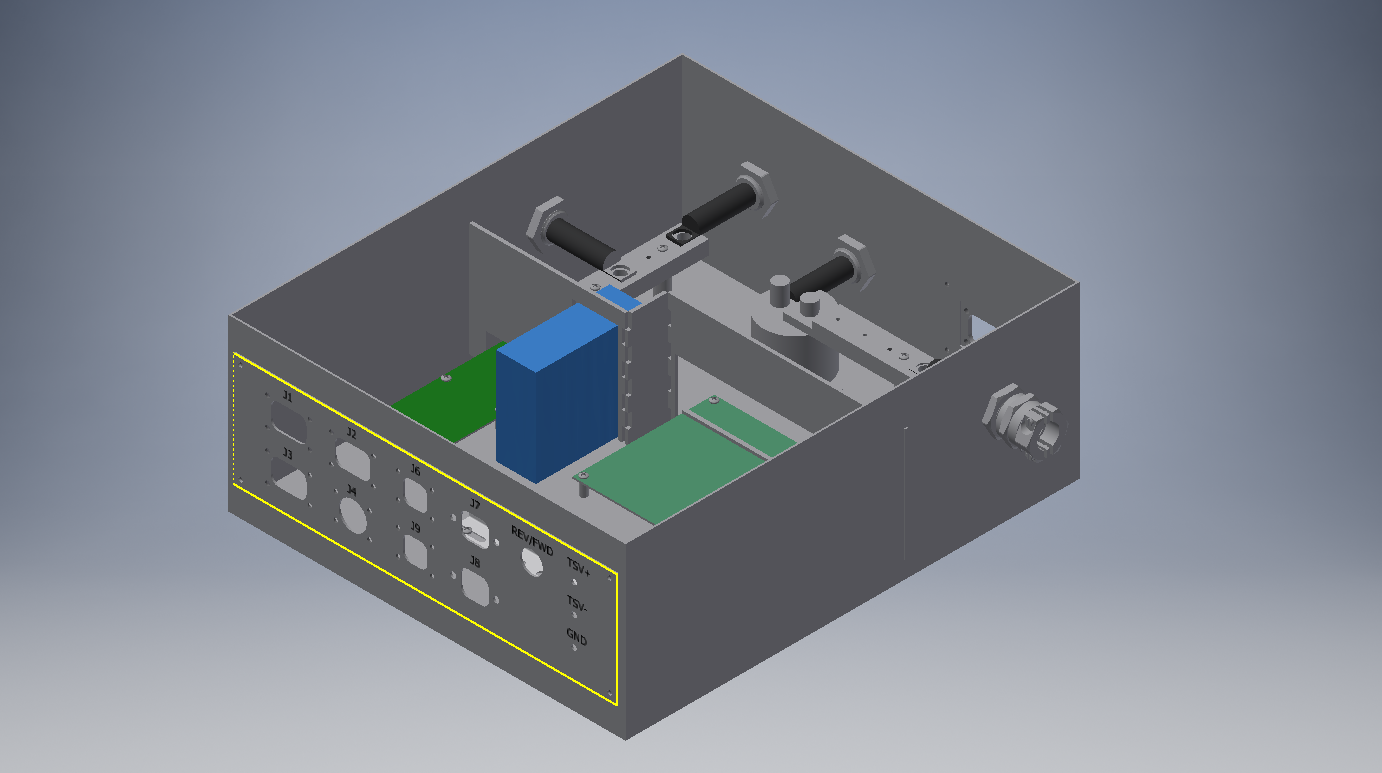 Fig. 2: Detailed shutdown conditions and states of the car.
Fig. 1: Simplified system block diagram
Fig. 3: Assembled Inventor file of TSI enclosure
Testing

Testing focused on functionality of the board. 
Test panel (Fig. 5) simulates subsystem’s driver interface 
Able to simulate throttle plausibility checks, as well as brake press and over-travel. 
Used to confirm drive state operability
TSI Board

Responsible for all logical control of subsystem
Monitor throttle, brake, and driver input to determine drive state and action
Capable of interfacing with VSCADA
Send observed data
Reception and transmission of remote throttle control
Control of status lights
The Team
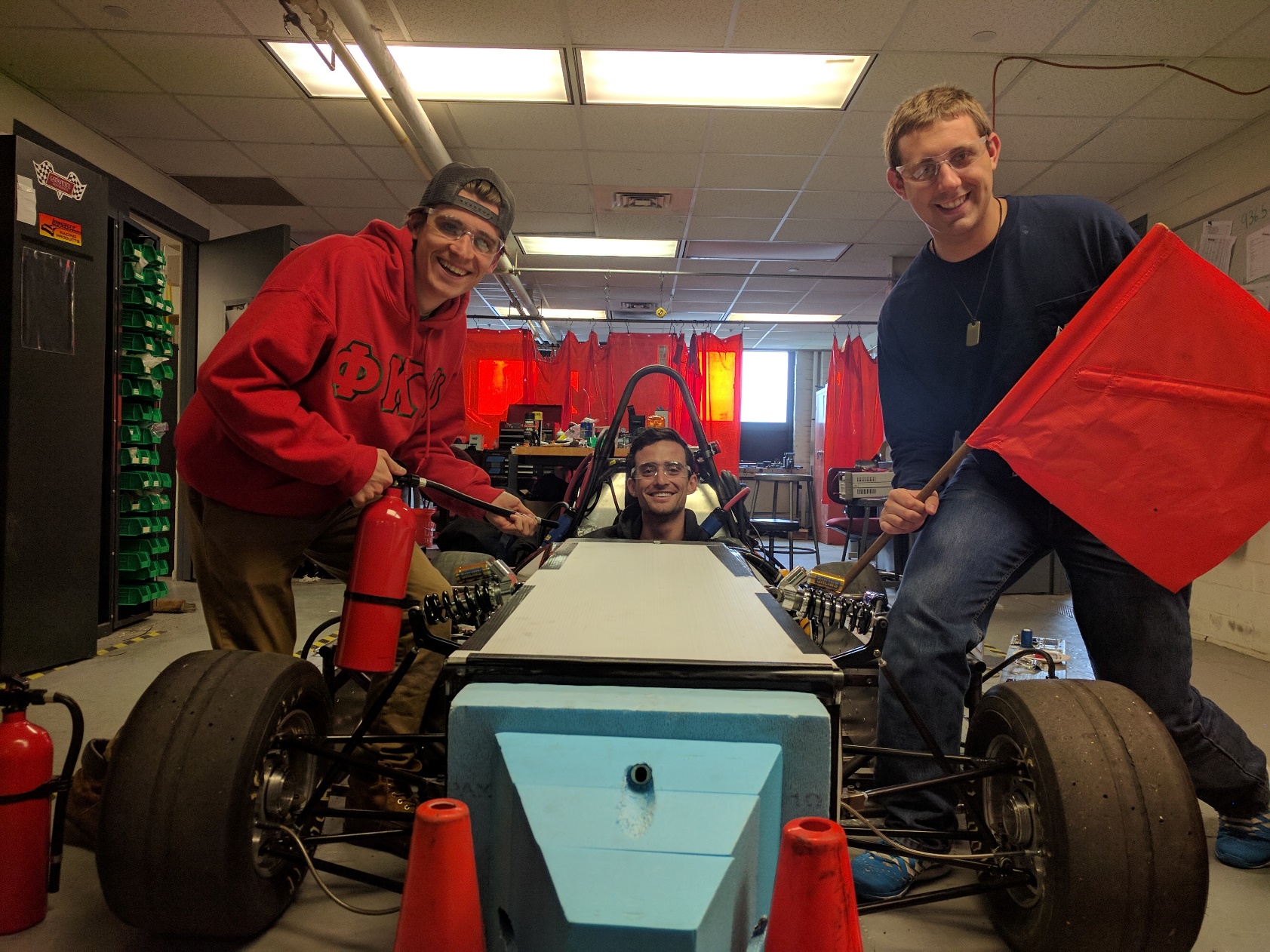 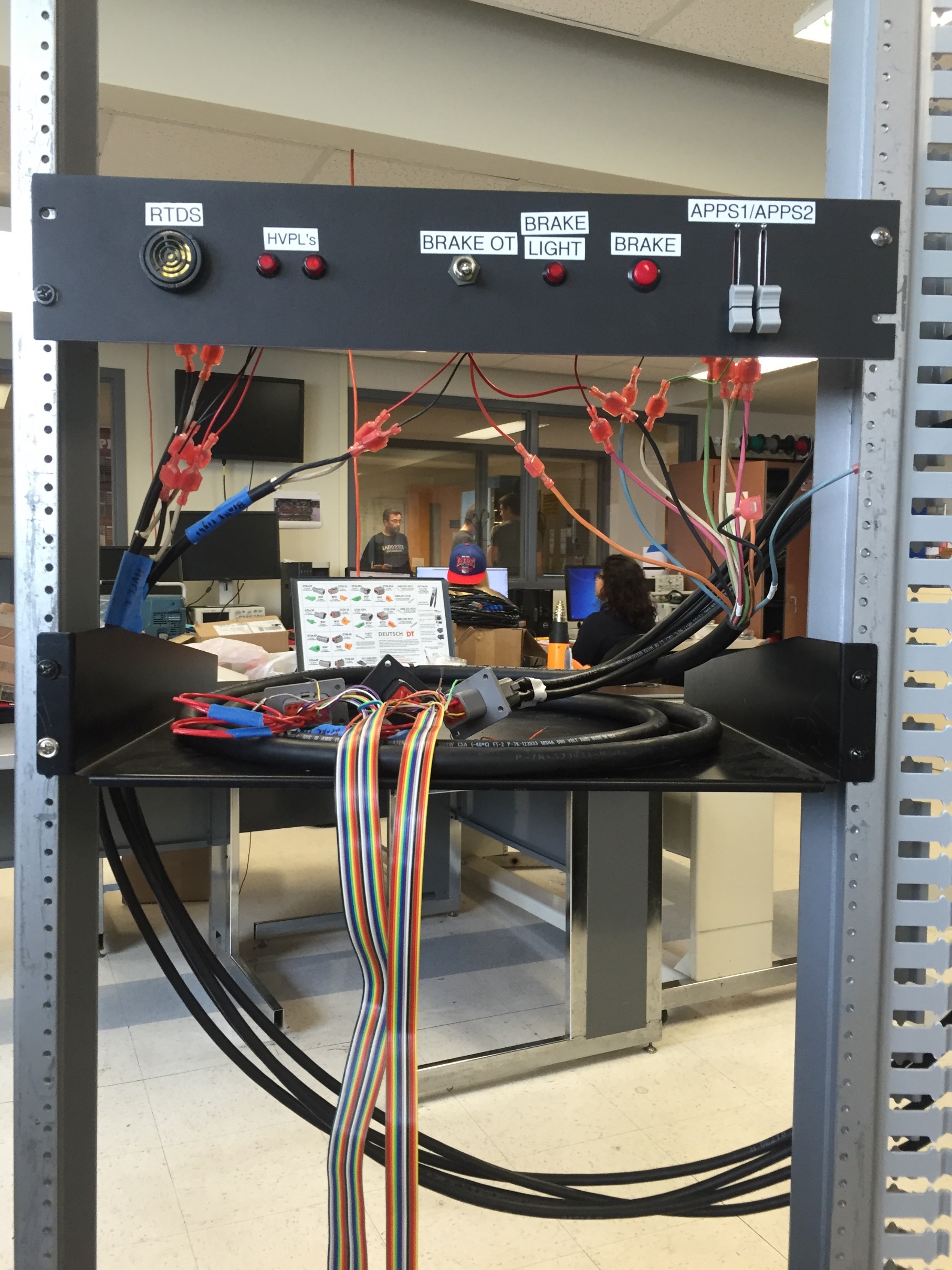 Fig. 5: Test panel of driver interface
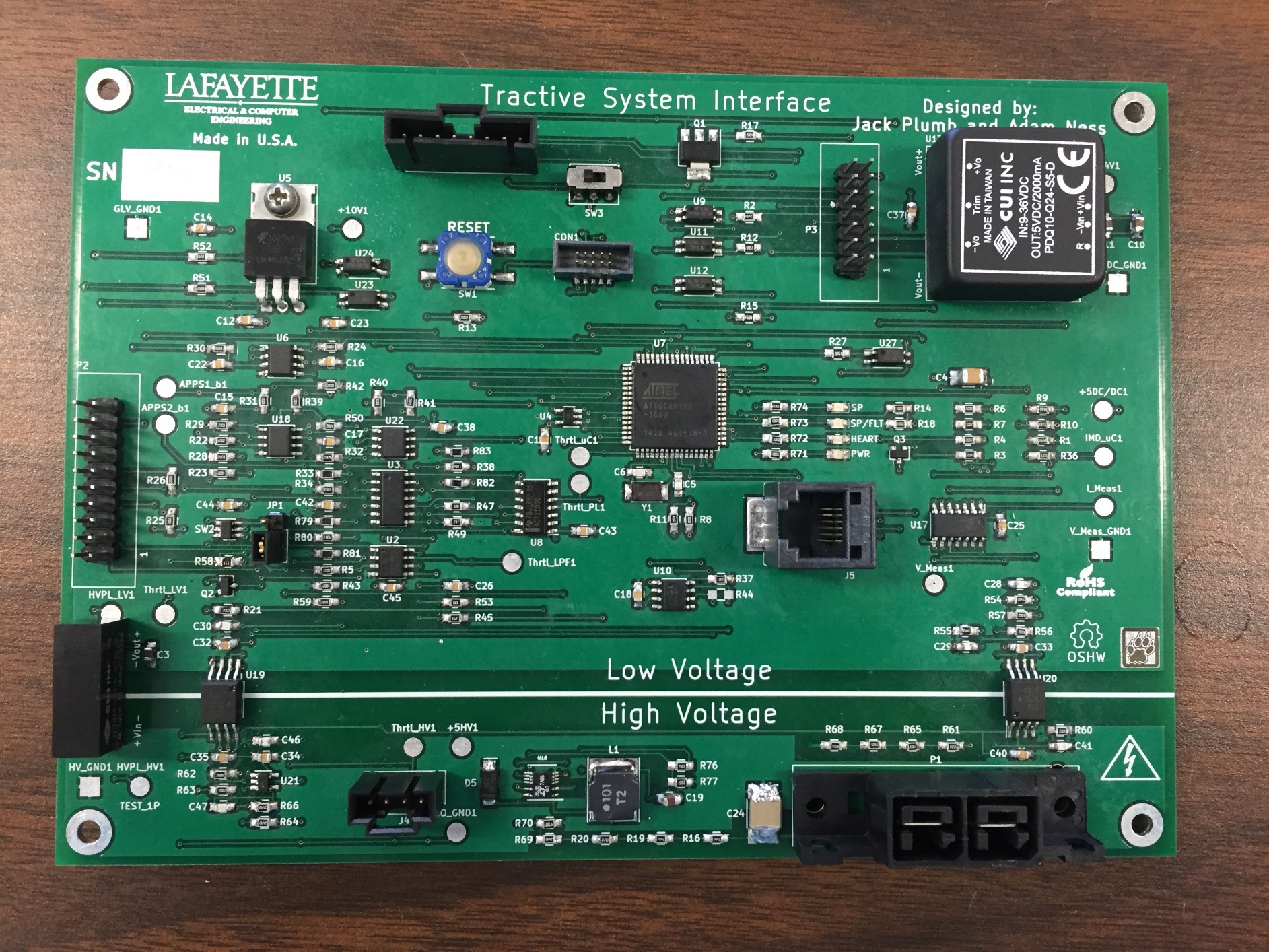 Fig. 7 Left to Right: Jack Plumb, Adam Ness, Christer Hoeflinger
Integration

Successfully integrated into vehicle chassis
Tested implemented features with components mounted to car
Subsystem functioned to allow car to drive
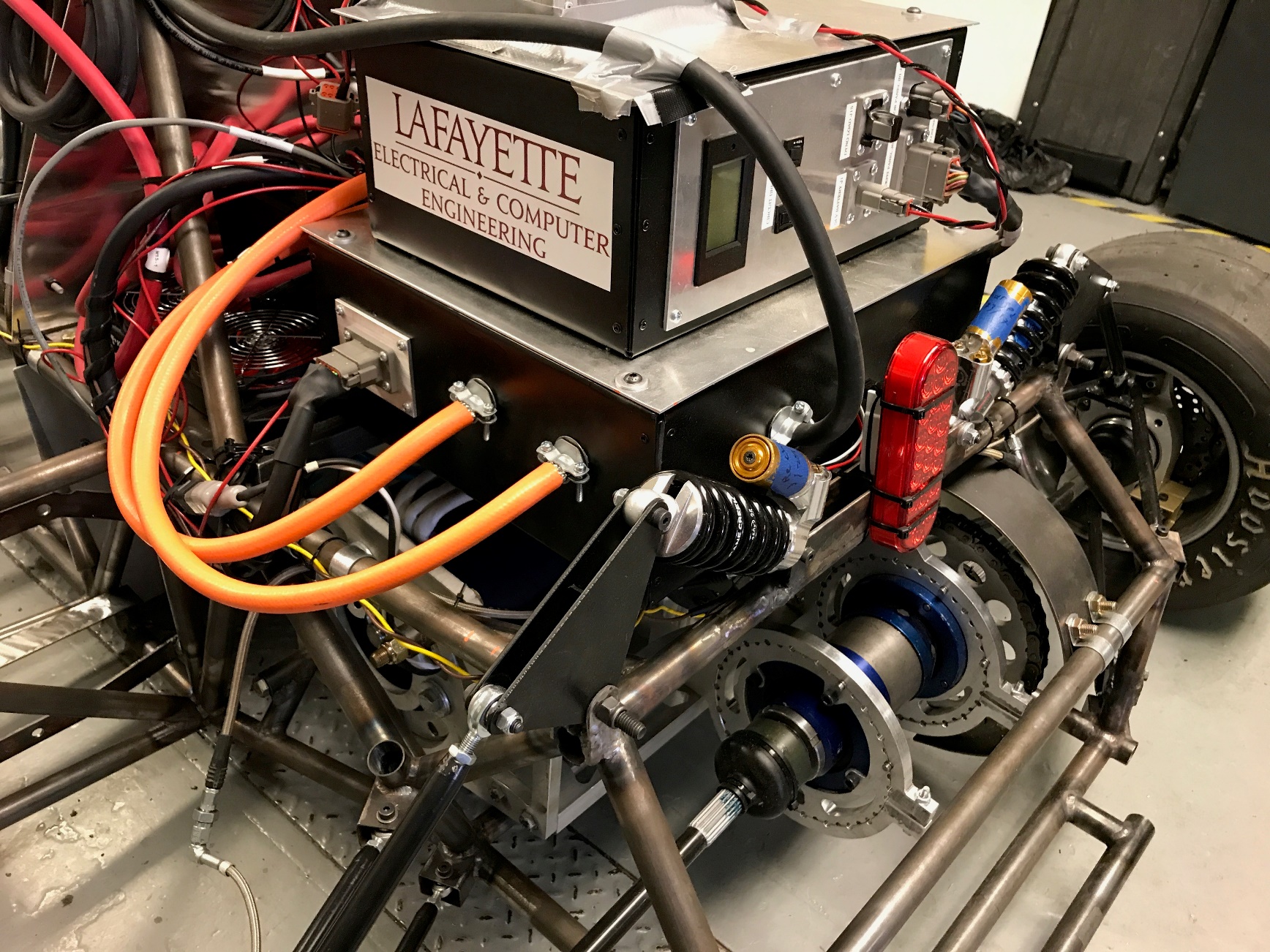 Acknowledgements

A special thank you to Marv Snyder, Robert Layng, and Adam Smith for helping build our many components. Also thank you to the entire Mechanical Engineering team.
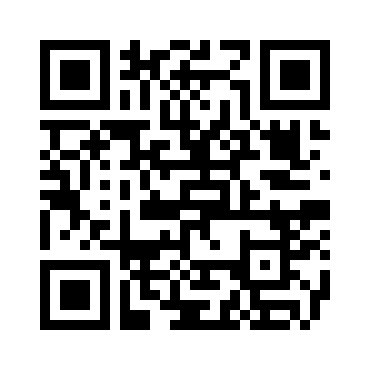 Fig. 4: Fully populated TSI board
Fig. 6: TSI integrated into car